ITS in 60GHz - An updated proposal discussed in ETSI TC BRAN and TC ITS
Date: 2017-07-12
Authors:
Slide 1
Friedbert Berens, FBConsulting Sarl
Introduction
In Europe the CEPT has designated the band 63 GHz to 64 GHz to ITS applications (ECC DEC 09/01)
ITS applications in that band have a priority over applications like RLAN (WiGig)
The ITS channel in 60 GHz overlaps with two RLAN channels defined in ETSI and in ITU
Prioritization will impact two operational RLAN channels and is technically complex
2
60 GHz band plan world-wide
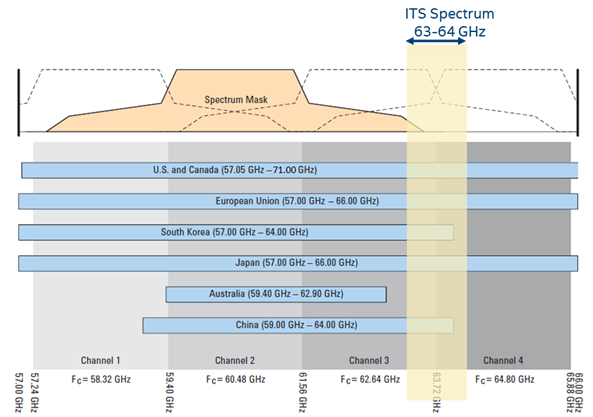 ITS is only designated in Europe
Other countries use the 60 GHz band for RLAN application
Figure shows the band available for the RLAN applications
3
Proposal
Redefine the ITS 60 GHz allocation by harmonizing the designation with RLAN designation
Move ITS channel up or down to channel 3 or channel 4 of RLAN designation
4
Advantage for ITS and RLAN
Possible re-use of existing cheap hardware
Simplified sharing operation by common access layer

Possible World-Wide availability of the channel
5
Further steps
The proposal has been discussed in ETSI TC ITS and TC BRAN
In a next step a common TC BRAN/TC ITS input (System Reference Document) to CEPT WG FM to propose this change in designation will be prepared
Update the corresponding ITS decision on CEPT level
Include that new designation into the ITU-R WRC19 discussions under agenda item 1.12
Here the 63 GHz to 64 GHz designation is already included in the draft documents
6